JANUARY HOUSE EVENT“NEW BEGINNINGS””
“HEALING MEDITATION”
JANUARY 5, 2018
6:30PM-8:30PM
PARADISE VALLEY        
SUGGESTED LOVE OFFERING
$10-$20 

“POT LUCK Hors d’oeuvres and
 Beverages Appreciated”
PLEASE RSVP for Address & Directions
REV. TINA - unitytb3390@gmail.com
DAVE - dvieweg@cox.net
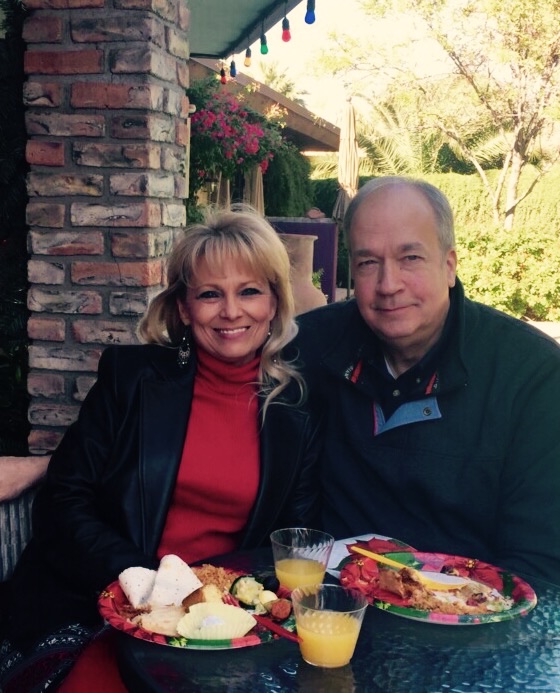 REV. TINA BROWN & DAVE VIEWEG